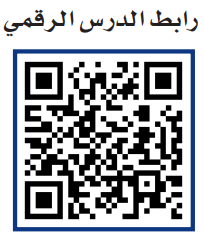 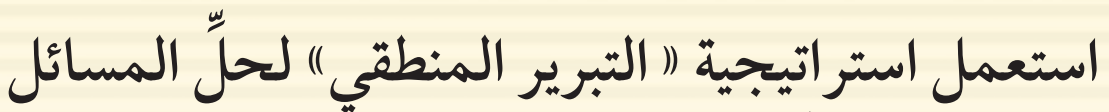 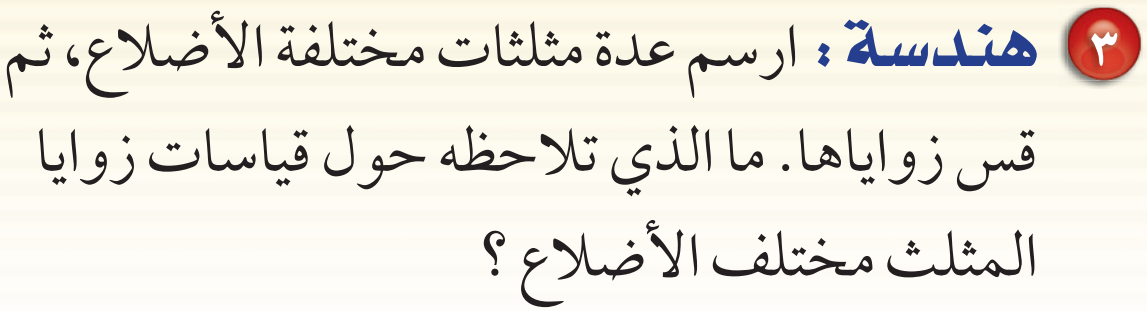 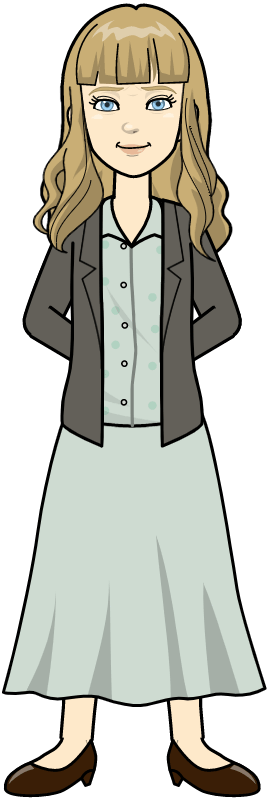 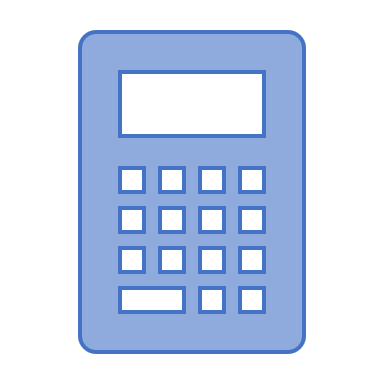 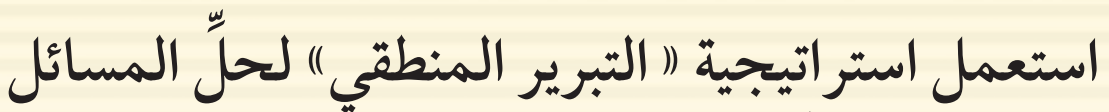 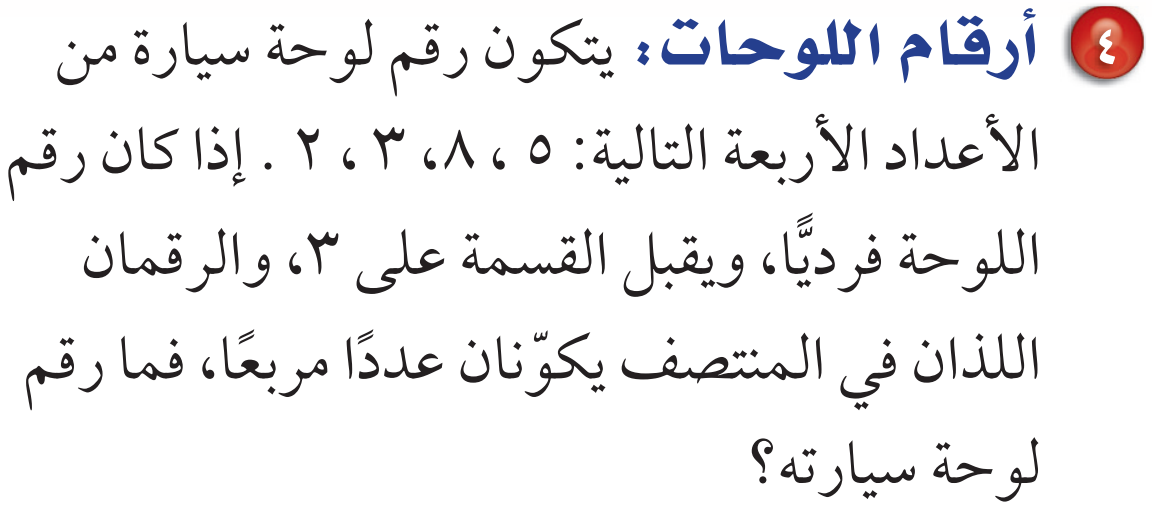 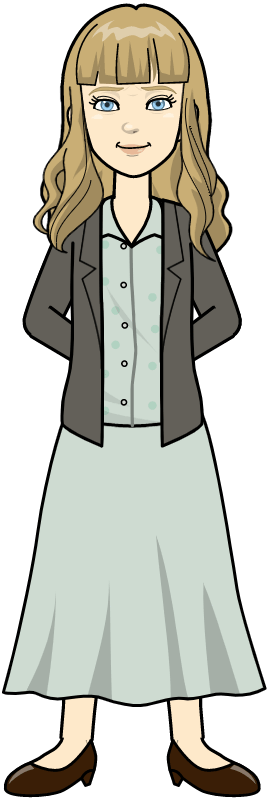 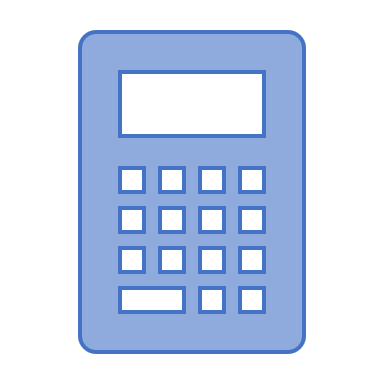 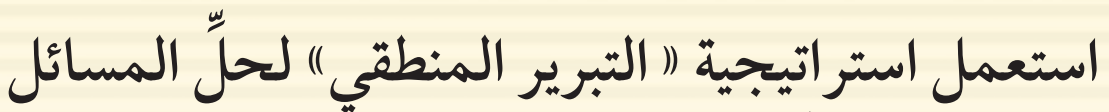 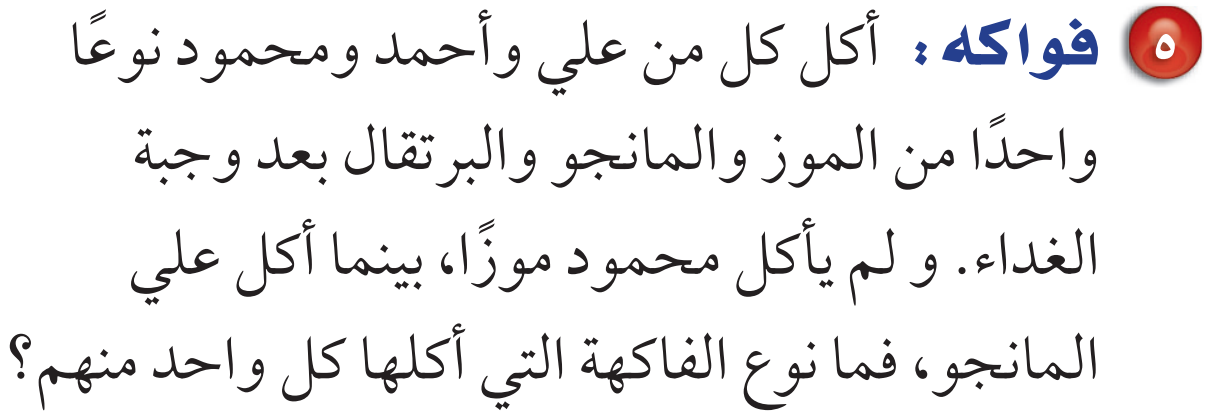 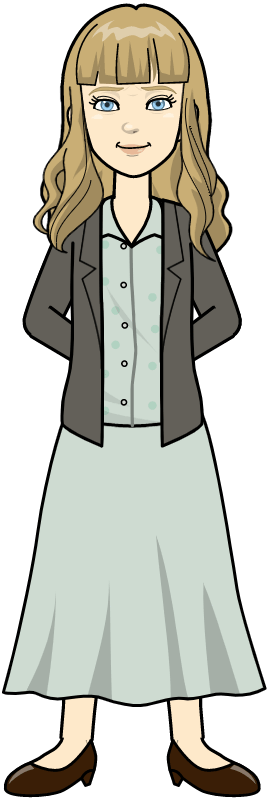 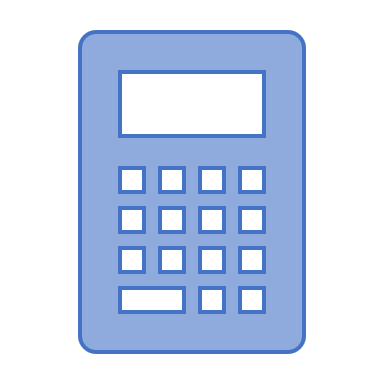 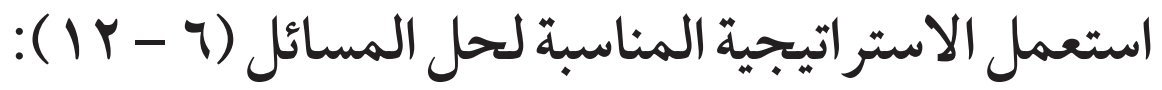 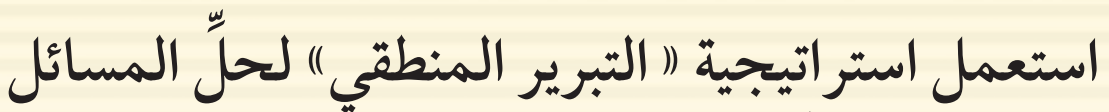 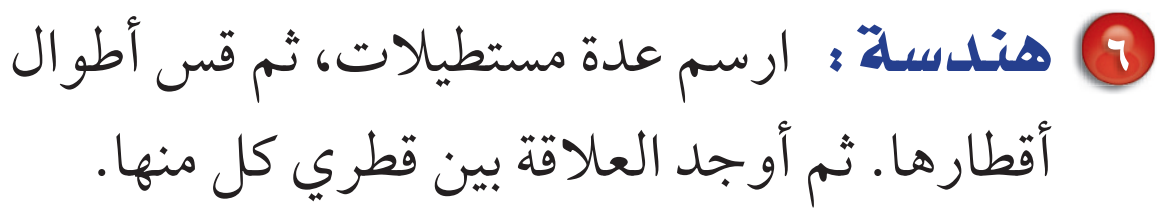 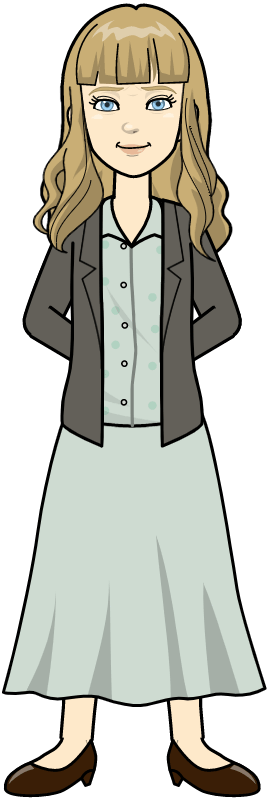 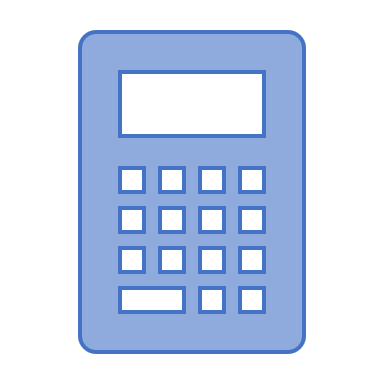 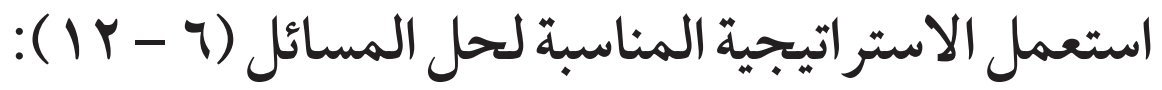 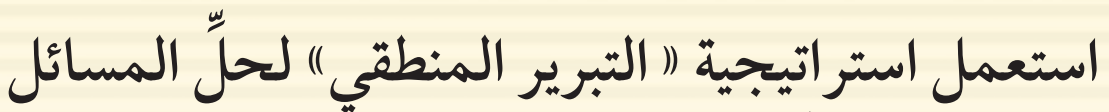 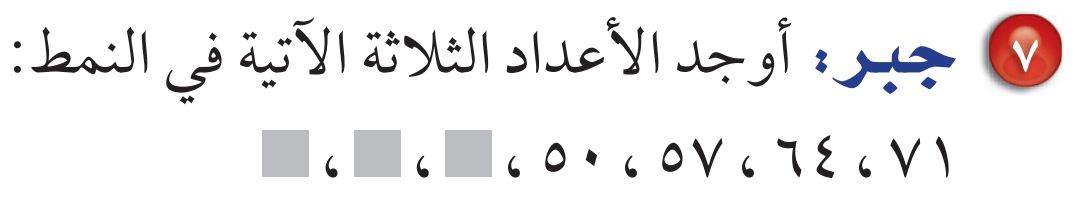 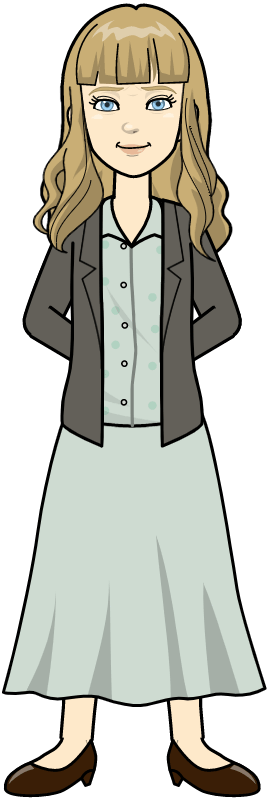 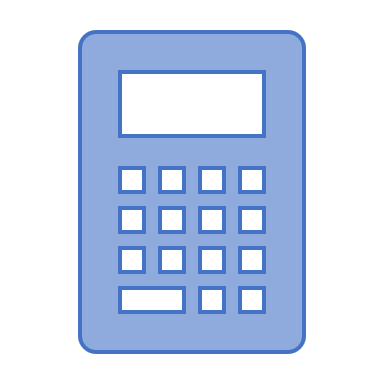 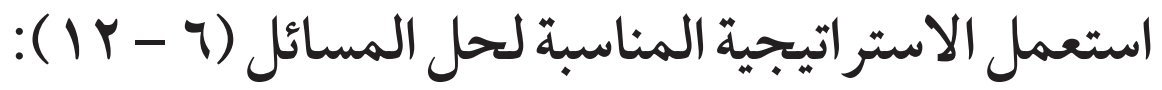 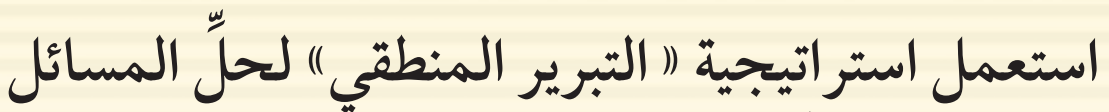 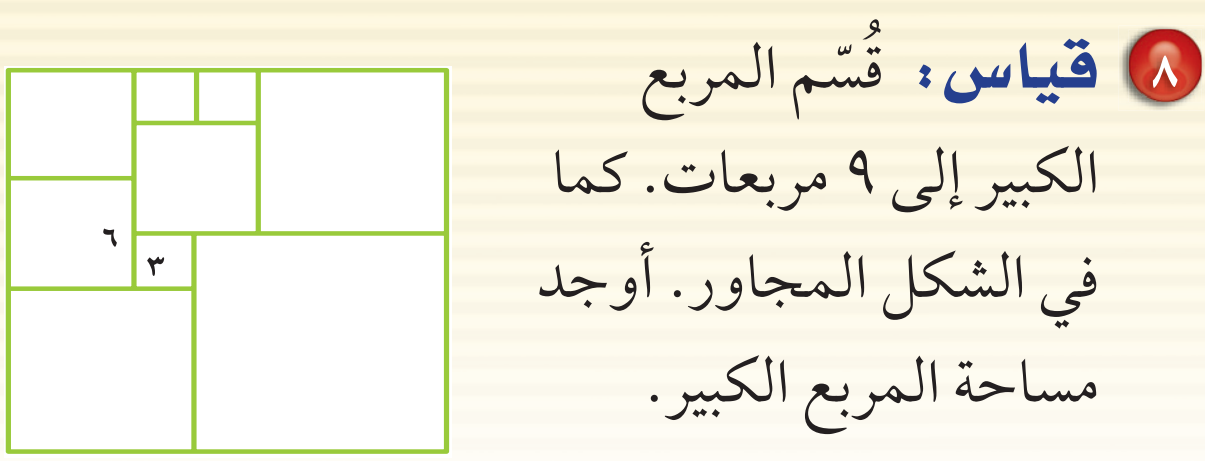 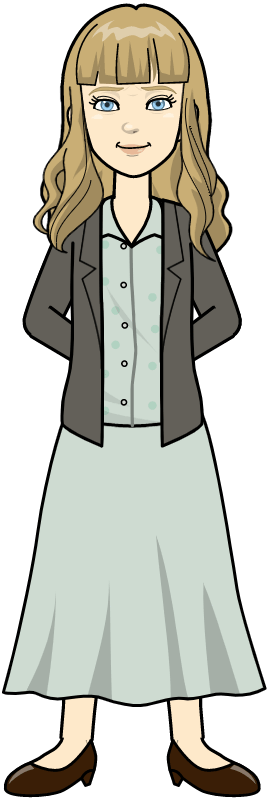 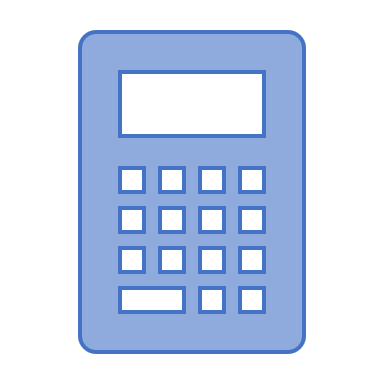 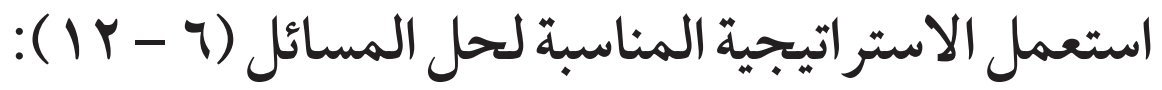 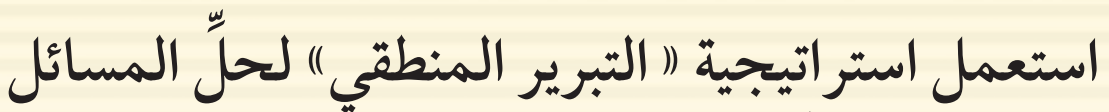 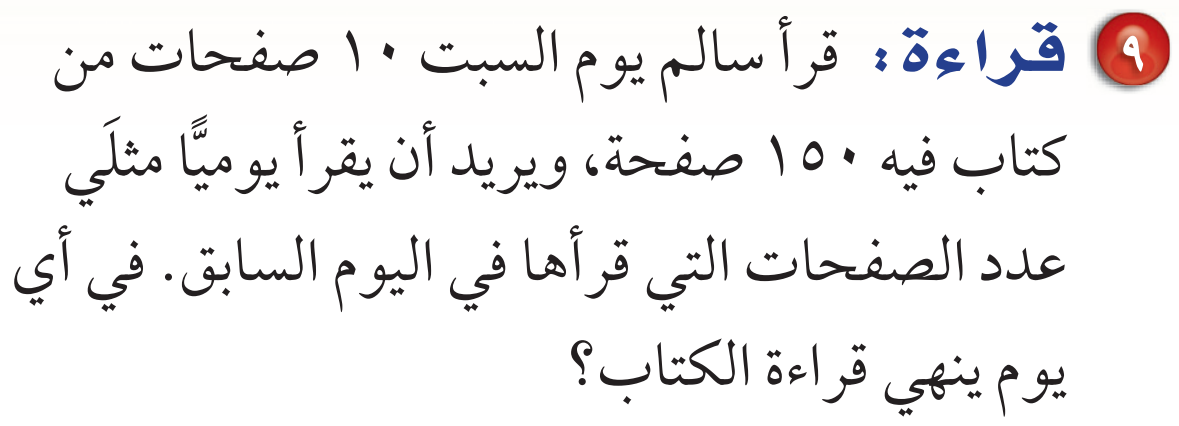 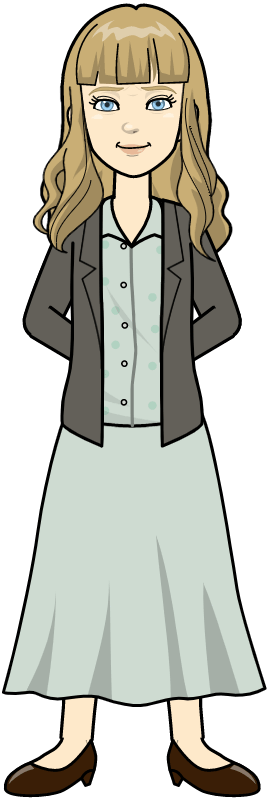 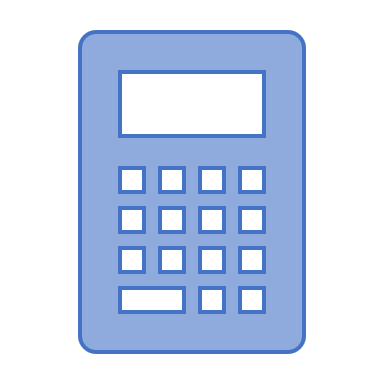 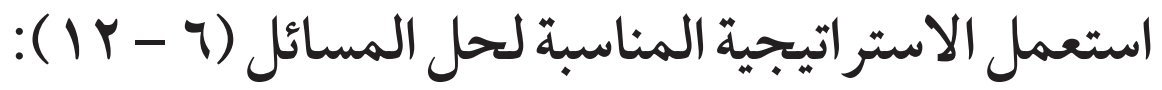 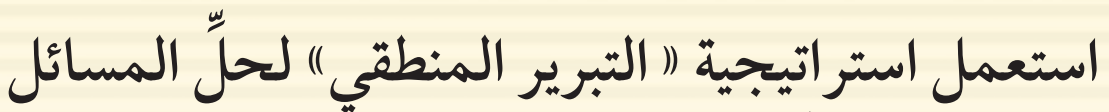 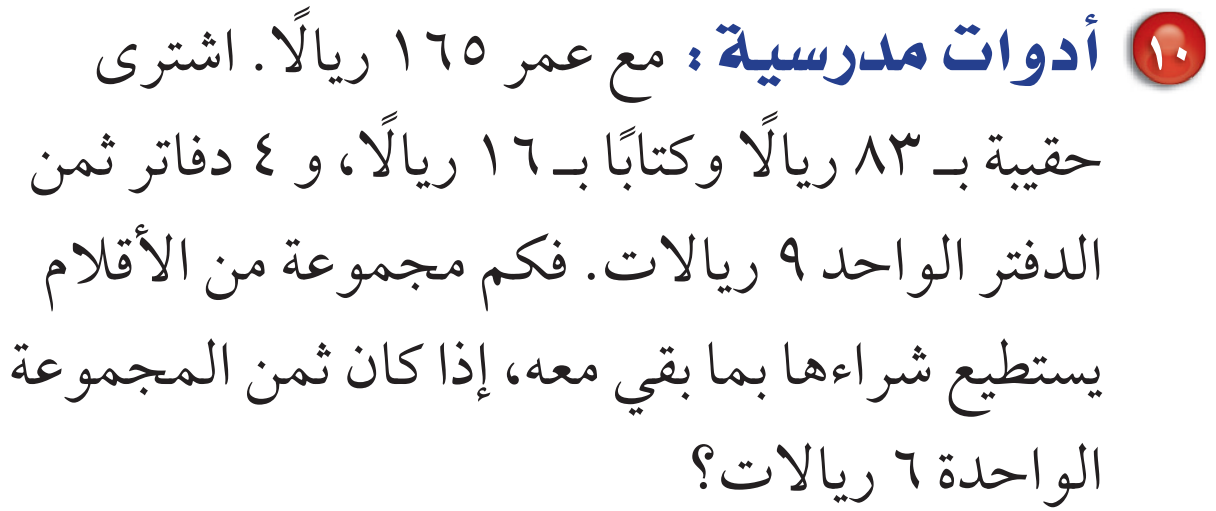 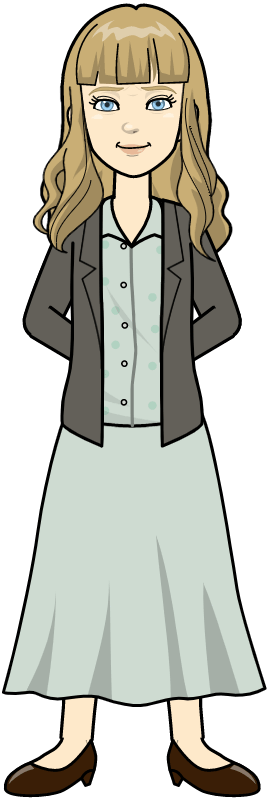 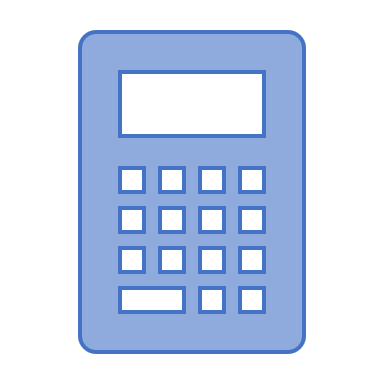 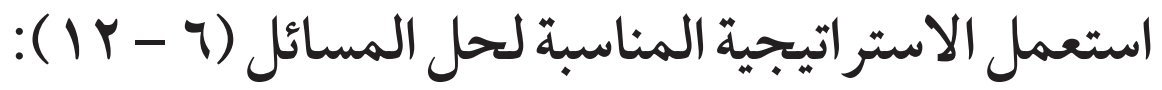 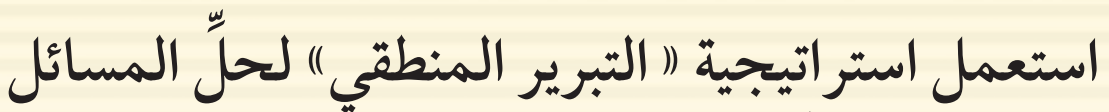 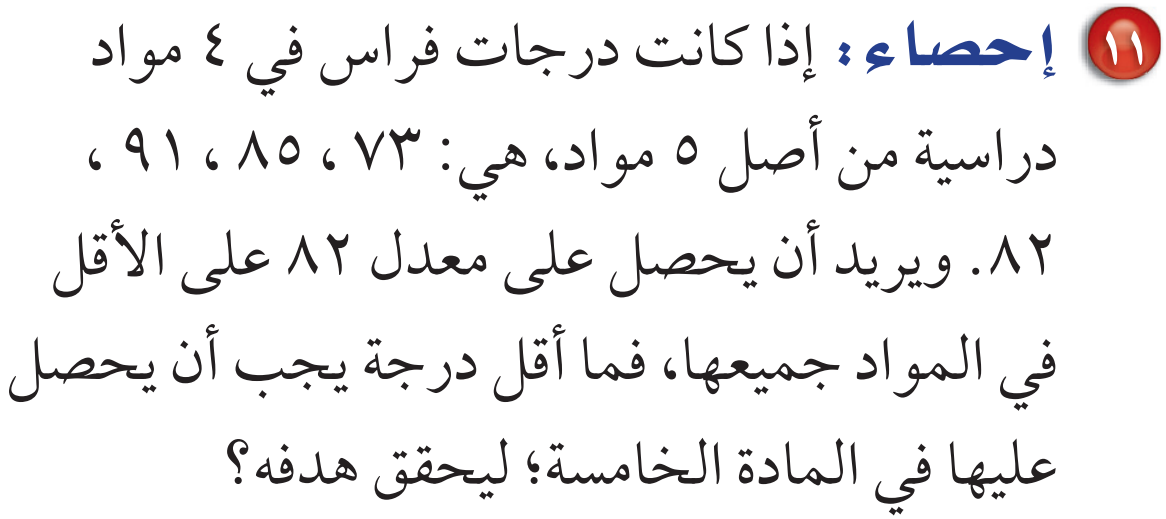 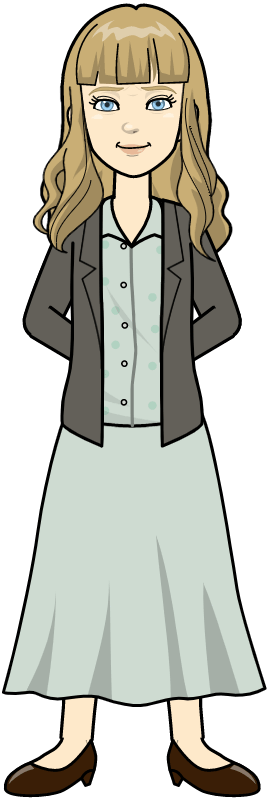 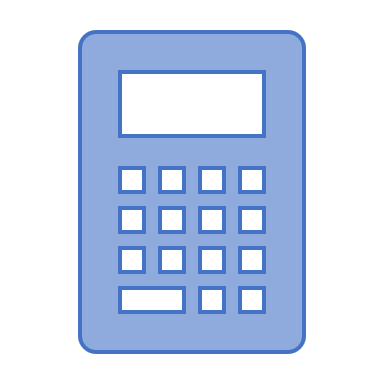 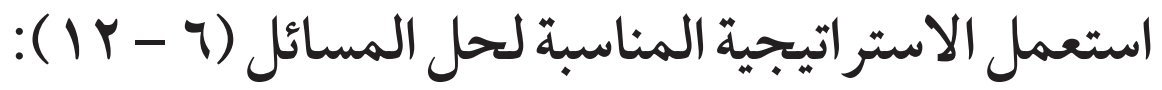 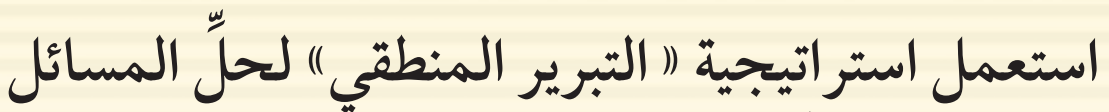 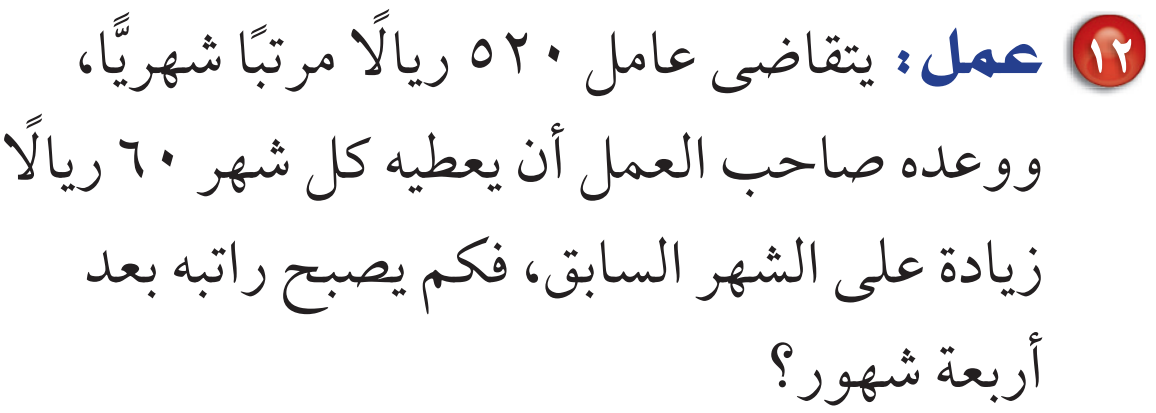 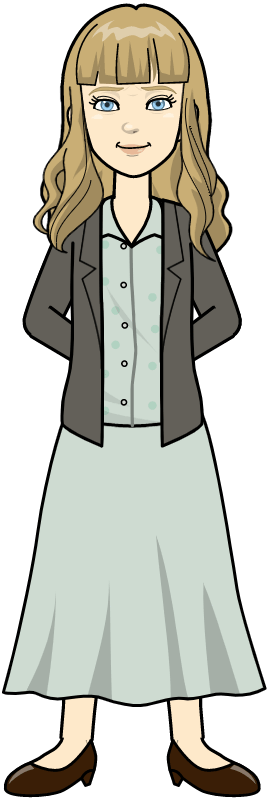 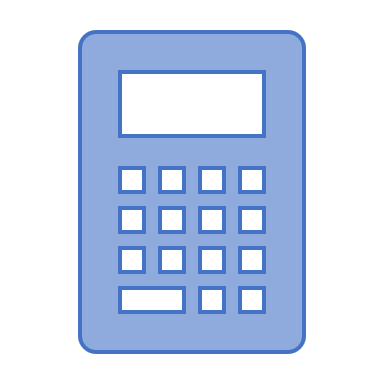 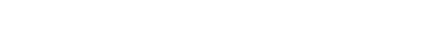 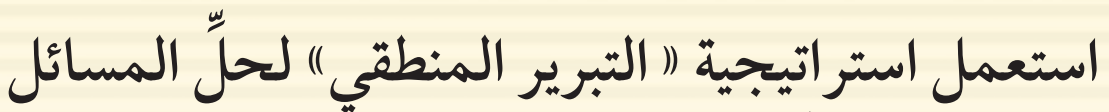 الواجب : ص 144 (10 - 12)
رابط تحضير التشويقة
رابط تحضير عين
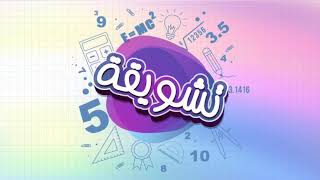 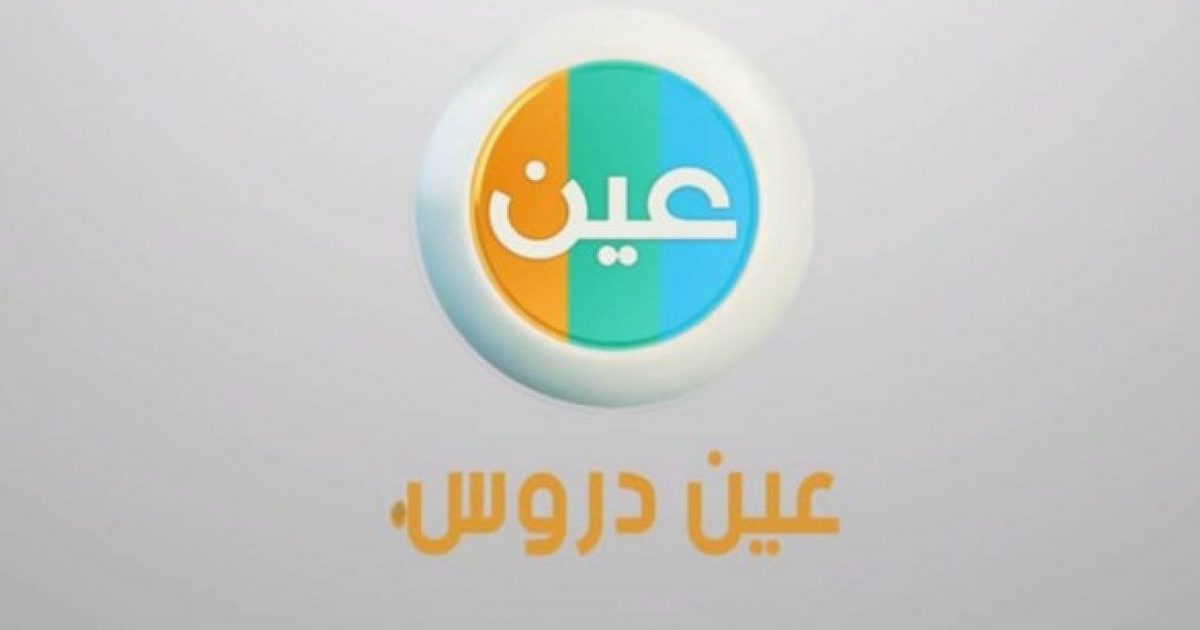 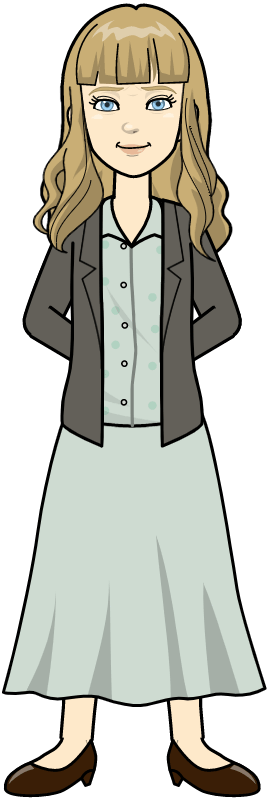 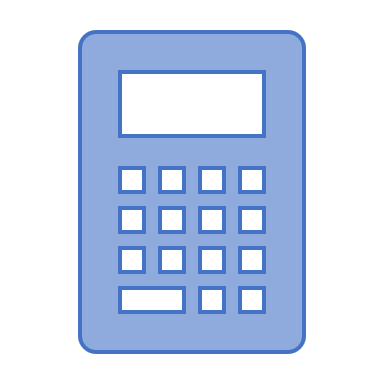